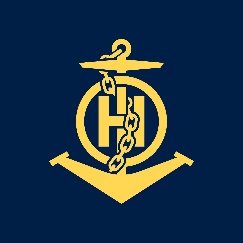 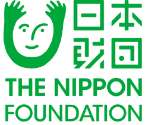 IHO – NIPPON FOUNDATION
ALUMNI SEMINAR
1st  Course in Hydrographic Data Processing and Marine CartographyUKHO, Taunton, United Kingdom7 Sept – 18 Dec 2009
ENGR. TITA P CRUZ
Philippines
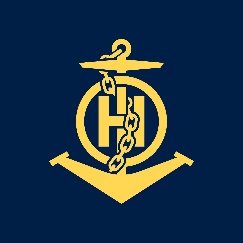 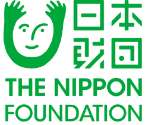 IHO – NIPPON FOUNDATION
ALUMNI SEMINAR
Self introduction
Please put your photo here!
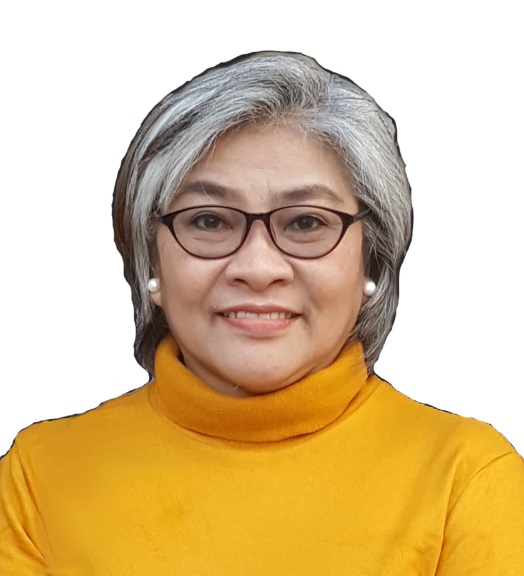 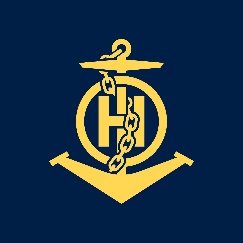 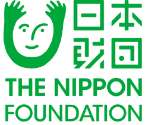 IHO – NIPPON FOUNDATION
ALUMNI SEMINAR
My career path and projects / Achievements
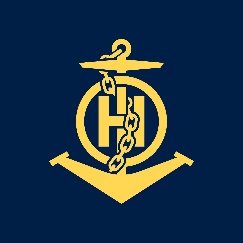 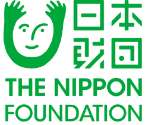 IHO – NIPPON FOUNDATION
ALUMNI SEMINAR
My career path and projects / Achievements
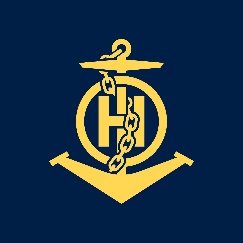 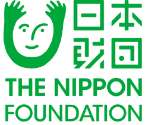 IHO – NIPPON FOUNDATION
ALUMNI SEMINAR
Lessons learned from CHART Course
Through this Capacity Building Project, I was given the chance to have a detailed training in Marine Cartography
 
It gave me a full understanding of the importance of Hydrography

The importance of publishing an accurate and reliable nautical chart for the safety of navigation is always a priority
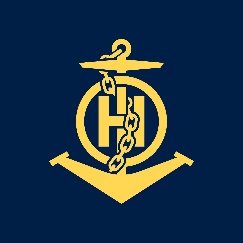 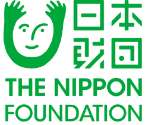 IHO – NIPPON FOUNDATION
ALUMNI SEMINAR
Lessons learned from CHART Course
One of the most important aspect of the training that I learned is the sounding selection. Don’t just rely from the software output instead see to it that the selected depth by the software comply with the guidelines of sounding selection.

Being able to visit the work areas in the UKHO, listen to the presentations by UKHO specialist and field trips to ports and maritime authorities is a great opportunity

The fact that all our trainers see to it that we learn from what they teach is also a plus factor.
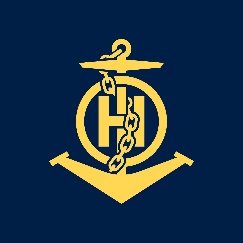 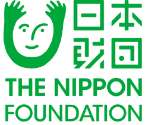 IHO – NIPPON FOUNDATION
ALUMNI SEMINAR
Suggestion for the future
Through this Japan Capacity Building Project, not only the Philippines, but many Hydrographic Offices benefited.

I hope that this project will continue for a long time to develop a pool of efficient and effective marine cartographers for IHO and its member states in producing accurate and reliable charts and ENCs for the safety of navigation.
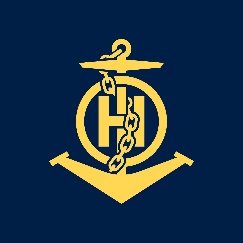 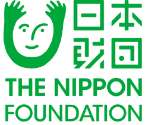 IHO – NIPPON FOUNDATION
ALUMNI SEMINAR
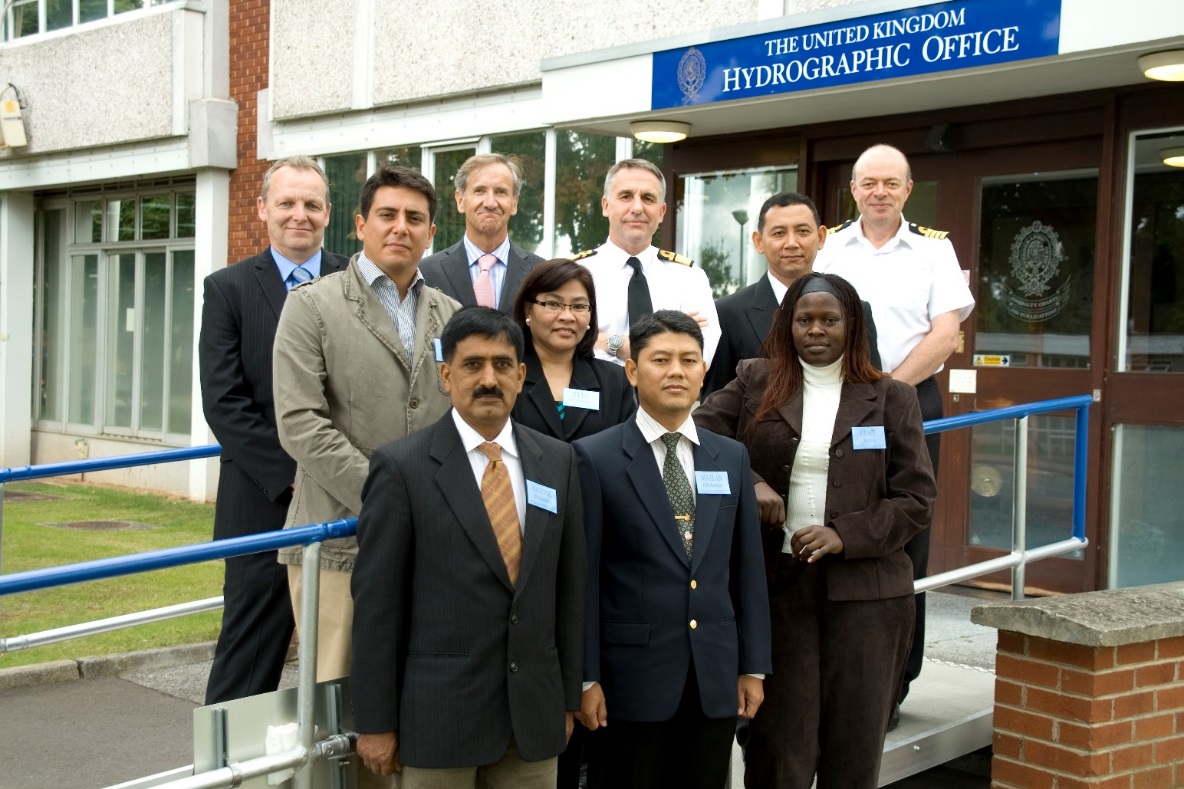 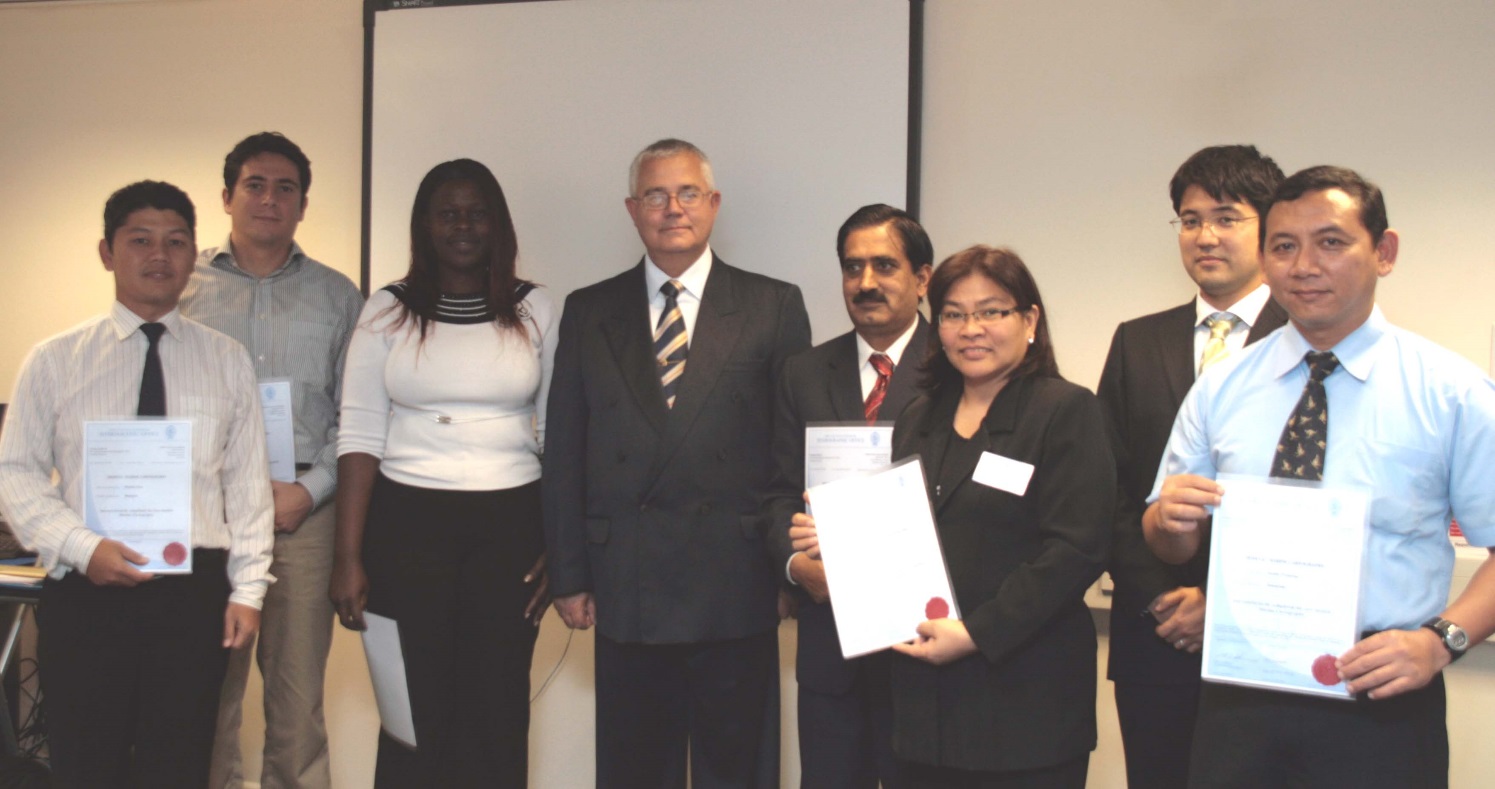 THANK YOU